Regular Expressions
A little more on finite automata
Computational Complexity/ Lecture 2
Franck Chauvel
axbit & NTNU
Go to www.menti.com and use the code 8780 6768
franck.chauvel@ntnu.no
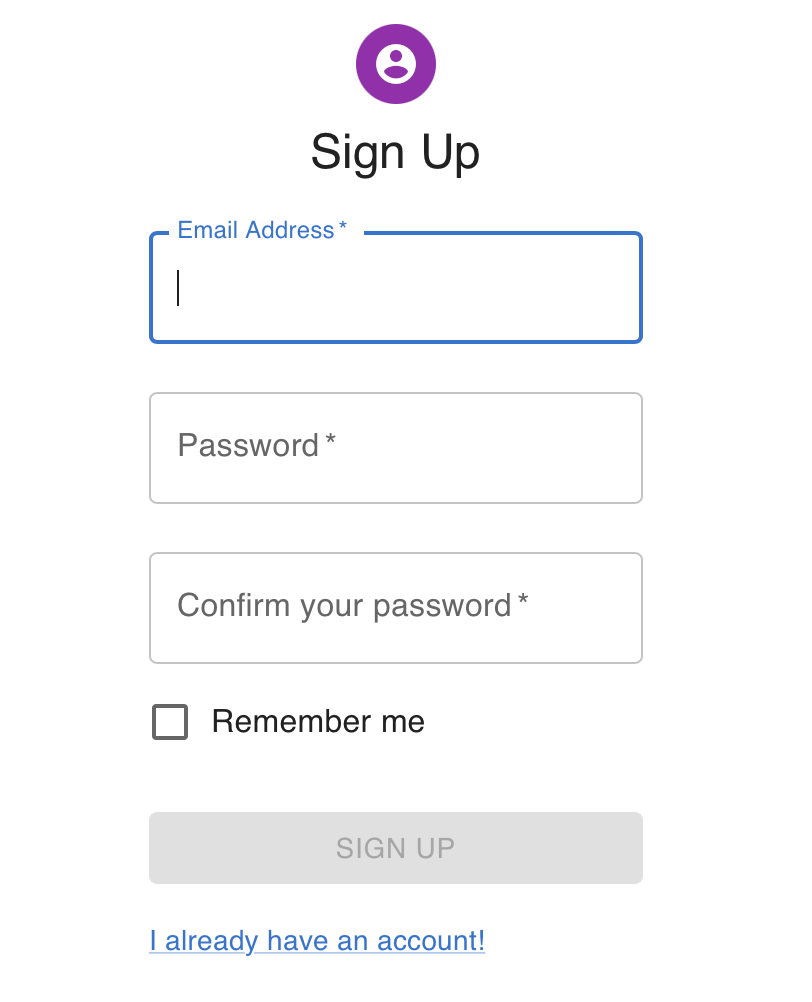 Input Validation
What is a valid email?
What is a valid date?

Infinitely many emails, dates, etc.
Set membership
Regular Expressions
A valid email matches
.+@.+\..+
A valid email matches
[0-9]{2}/[0-9]{2}/[0-9]{4}
3
Simple DatesRegular Expressions Example
[0-9]{2}/[0-9]{2}/[0-9]{4}
A symbol in the set 
{0, 1, 2, ... , 9}
x2
A symbol in the set 
{0, 1, 2, ... , 9}
x4
A symbol in the set 
{0, 1, 2, ... , 9}
x2
“/”
“/”
4
Simple EmailsRegular Expressions Example
.+@.+\..+
whatever
at least
once
at least
once
the
“@”
symbol
whatever
the
“.”
symbol
whatever
at least
once
5
Regex = Finite Automaton
[0-9]{2}/[0-9]{2}/[0-9]{2}
[0-9]
[0-9]
/
/
[0-9]
[0-9]
[0-9]
[0-9]
Agenda
What are “Regular Expressions”?
How to Build an Automaton?
How to make it “deterministic”?
How to make it minimal
Recap
7
How to Build an Automaton?
ab
regex text
Parsing
→
Syntax Tree
a
b
Generation
b
a
0
1
2
Automaton
8
Syntax Trees
ab
((ab)|c)?
(((ab)|c)?)|([def])*
(ab)|c
|
?
|
→
?
*
→
c
|
a
b
|
[def]
a
b
→
c
→
c
a
b
a
b
9
A “Grammar”For simple regular expressions
concatenation / sequence
zero to many repetitions
one to many repetitions
zero to one repetitions
alternative
a symbol from a given set
a given symbol
a regex delimited by brackets
10
Building Finite Automata
ε
ε
ε
ε
11
Finite Automata
ε
ε
ε
ε
ε
ε
12
ExampleFrom a regex to an automaton
a
(((ab)|c)?)|([aef])+
e
|
ε
f
ε
?
+
a
b
ε
ε
ε
|
[def]
ε
c
ε
→
c
ε
a
b
13
Non-Deterministic AutomataThe cost of ε-transitions
Which state should I reach on an “a”?
State 8?
State 2?
a
e
ε
f
8
9
ε
a
b
ε
1
2
ε
3
4
ε
0
7
ε
c
ε
5
6
ε
14
3. How to make it “deterministic”?
15
NFA-determinizationε-transitions & conflicting transitions
a
e
a,e,f
ε
f
8
9
{8, 9}
ε
a,e,f
{2, 3, 8, 9}
a
b
ε
b
1
2
ε
3
4
ε
a
0
7
ε
{0,1,5,7,8}
{7}
c
ε
5
6
c
{6, 7}
ε
16
Minimality
a
a
0
2
0
a
b
b
b
1
3
1
a
a
a
4
2
17
4. How to make it minimal?
18
Minimality
a
a
a
2
0
a
2
0
b
b
b
b
3
1
3
1
a
a
a
a
4
4
19
Minimality
a
a
a
a
2
0
2
0
b
b
b
b
3
1
3
1
a
a
a
a
4
4
20
Minimality
a
a
a
2
0
b
b
b
3
1
a
a
a
4
21
Full Blown Regex
back referencing
named groups
word boundaries
etc.
sed, grep, awk, perl
Java, Python, Javascript, Ruby, etc.
See RegexPlanet
22
How Powerful Are Regex?
23
Recap
Regex: Useful tool!
Learn it

For every set, there is an ”automaton” that recognizes its member

Finite Automata
DFA: we always know where to go next
NFA: we don’t because of ε-transition
Compilation 101
Build a tree
Transform that tree into something useful
Optimize the output
24
Questions, Comments, or Ideas?
Franck Chauvel
Axbit & NTNU
franck.chauvel@ntnu.no